How to write a Research Proposal
What is a research proposal?
A research proposal is a concise and coherent summary of your proposed research. 
It sets out the central issues or questions that you intend to address. 
It outlines the general area of study within which your research falls, referring to the current state of knowledge and any recent debates on the topic. 
It also demonstrates the originality of your proposed research.
Abstract
An abstract summarizes, usually in one paragraph of 300 words or less, the major aspects of the entire paper in a prescribed sequence that includes: 
1) the overall purpose of the study and the research problem(s) you investigated; 
2) the basic design of the study; 
3) major findings or trends found as a result of your analysis; and, 
4) a brief summary of your interpretations and conclusions.
Introduction
Your introduction should provide the background or the skeleton of the paper. You are establishing your basic framework for research. You should probably have a few subsections in the introduction.
You can grab the attention of the reader with your topic.
You should provide brief background information and explore past research.
It will discern if your research is qualitative or quantitative and should allude to the thesis statement.
Think about your introduction as a narrative written in one to three paragraphs that succinctly answers the following four questions:

What is the central research problem?
What is the topic of study related to that problem?
What methods should be used to analyze the research problem?
Why is this important research, what is its significance, and why should someone reading the proposal care about the outcomes of the proposed study?
Background and Significance
This section can be melded into your introduction or you can create a separate section to help with the organization and narrative flow of your proposal. 
This is where you explain the context of your proposal and describe in detail why it's important. 
Approach writing this section with the thought that you can’t assume your readers will know as much about the research problem as you do. 
Note that this section is not an essay going over everything you have learned about the topic; instead, you must choose what is relevant to help explain the goals for your study.
To that end, while there are no hard and fast rules, you should attempt to address some or all of the following key points:

State the research problem and give a more detailed explanation about the purpose of the study than what you stated in the introduction. This is particularly important if the problem is complex or multifaceted.
Present the rationale of your proposed study and clearly indicate why it is worth doing. Answer the "So What? question [i.e., why should anyone care].
Describe the major issues or problems to be addressed by your research. Be sure to note how your proposed study builds on previous assumptions about the research problem.
Explain how you plan to go about conducting your research. Clearly identify the key sources you intend to use and explain how they will contribute to your analysis of the topic.
Set the boundaries of your proposed research in order to provide a clear focus. Where appropriate, state not only what you will study, but what is excluded from the study.
If necessary, provide definitions of key concepts or terms.
Literature Review
This will discuss the information that is already known about the project.
It will review any pressing and pertinent research that is in anyway tied to the hypothesis debunking it.
It provides a research strategy - as in what sources will you use.
To help frame your proposal's literature review, here are the "five C’s" of writing a literature review:
Cite, so as to keep the primary focus on the literature pertinent to your research problem.
Compare the various arguments, theories, methodologies, and findings expressed in the literature: what do the authors agree on? Who applies similar approaches to analyzing the research problem?
Contrast the various arguments, themes, methodologies, approaches, and controversies expressed in the literature: what are the major areas of disagreement, controversy, or debate?
Critique the literature: Which arguments are more persuasive, and why? Which approaches, findings, methodologies seem most reliable, valid, or appropriate, and why? Pay attention to the verbs you use to describe what an author says/does [e.g., asserts, demonstrates, argues, etc.].

Connect the literature to your own area of research and investigation: how does your own work draw upon, depart from, synthesize, or add a new perspective to what has been said in the literature?
Research Questions or Hypotheses
You will disclose your hypothesis here.
You will further disclose any research questions that surround your hypothesis.
You will address the possible testable theories that will bolster your hypothesis.
Methods and Procedures
This section will tell exactly which methods you will use in order to prove your hypothesis.
It discusses the key variables that you will test and/or control in order to prove your hypothesis to be valid.
This section will go in depth on your research methods.
Preliminary Suppositions and Implications
When thinking about the potential implications of your study, ask the following questions:
What might the results mean in regards to the theoretical framework that underpins the study?
What suggestions for subsequent research could arise from the potential outcomes of the study?
What will the results mean to practitioners in the natural settings of their workplace?
Will the results influence programs, methods, and/or forms of intervention?
How might the results contribute to the solution of social, economic, or other types of problems?
Will the results influence policy decisions?
In what way do individuals or groups benefit should your study be pursued?
What will be improved or changed as a result of the proposed research?
How will the results of the study be implemented, and what innovations will come about?
Conclusion
The conclusion reiterates the importance or significance of your proposal and provides a brief summary of the entire study.
Someone reading this section should come away with an understanding of:
Why the study should be done,
The specific purpose of the study and the research questions it attempts to answer,
The decision to why the research design and methods used were chosen over other options,
The potential implications emerging from your proposed study of the research problem, and
A sense of how your study fits within the broader scholarship about the research problem.
Citations
As with any scholarly research paper, you must cite the sources you used in composing your proposal. 
In a standard research proposal, this section can take two forms, so consult with your supervisor about which one is preferred.
References -- lists only the literature that you actually used or cited in your proposal.
Bibliography -- lists everything you used or cited in your proposal, with additional citations to any key sources relevant to understanding the research problem.
ENOUGH
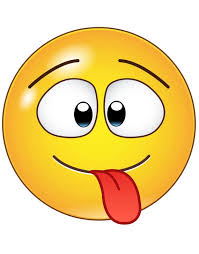